THE MIRACLES OF JESUS
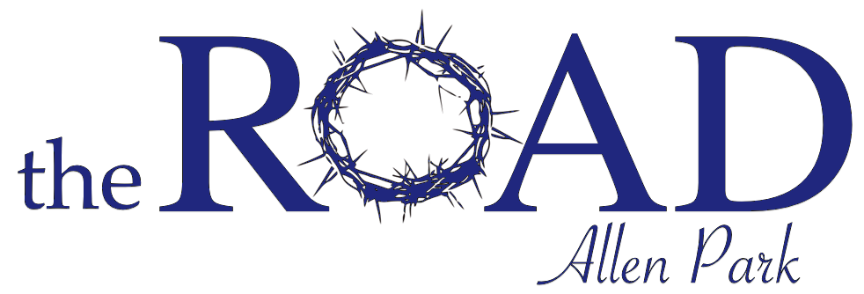 Matthew 14:22-33
“Immediately He made the disciples get into the boat and go ahead of Him to the other side, while He dismissed the crowds. 23 After dismissing the crowds, He went up on the mountain by Himself to pray. When evening came, He was there alone. 24 But the boat was already over a mile from land, battered by the waves, because the wind was against them. 25 Around three in the morning, He came toward them walking on the sea.
26 When the disciples saw Him walking on the sea, they were terrified. “It’s a ghost!” they said, and cried out in fear.27 Immediately Jesus spoke to them. “Have courage! It is I. Don’t be afraid.”28 “Lord, if it’s You,” Peter answered Him, “command me to come to You on the water.”29 “Come!” He said.And climbing out of the boat, Peter started walking on the water and came toward Jesus. 30 But when he saw the strength of the wind, he was afraid. And beginning to sink he cried out, “Lord, save me!”
31 Immediately Jesus reached out His hand, caught hold of him, and said to him, “You of little faith, why did you doubt?” 32 When they got into the boat, the wind ceased. 33 Then those in the boat worshiped Him and said, “Truly You are the Son of God!”
THE BIG IDEA
Adversity builds faith.
#1 Recognizing that Jesus Christ is Lord and God
#2 We must overcome fear to follow Jesus.
#3 Trusting in Jesus completely.
Jesus saves all who call on HIM.
THE MIRACLES OF JESUS
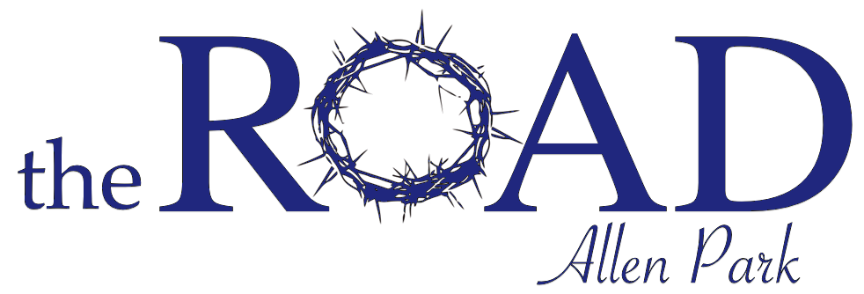